LES 2: ROMAANSHOOFDSTUK 1: PAG. 9, 10, 11, 12, 13, 14 en 15
1. Kruis –en pelgrimstochten
		a. Kruistochten
		b. Arabische invloeden
	 	c. Pelgrimstochten
		d. Invloed op de kunst

	2. Romaanse kunst	
		a. Romaanse bouwkunst
		b. Romaanse beeldhouwkunst
		c. Romaanse schilderkunst
		d. Overige kunst
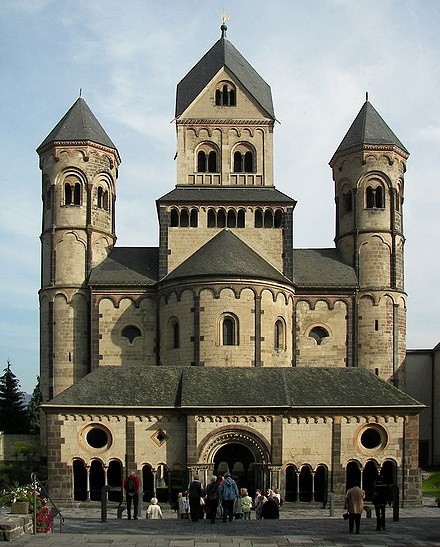 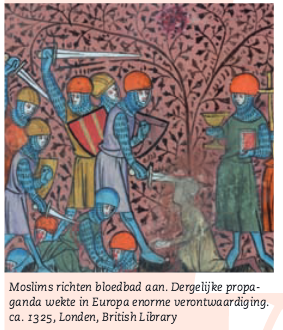 ROMAANS1. Kruis -en pelgrimstochten	a. Kruistochten (1)
Kruistocht?

Expansie Arabieren tegengaan. 

1. Verovering Jeruzalem:

Op 27 november 1095 roept paus Urbanus II in het Franse stadje Clermont de christenen in Europa op om op kruistocht te gaan. Jeruzalem moet uit de handen van de ‘ongelovigen’, de moslims, worden bevrijd.

2. Reconquista:
Van ca. 700 tot 1300: herovering van de christenen op de moren (Spanje)
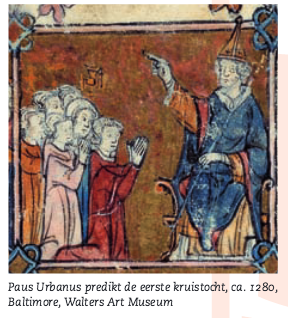 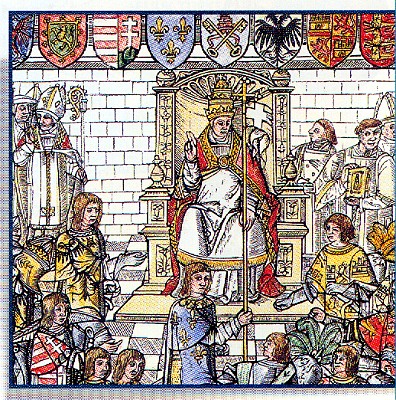 [Speaker Notes: De verovering van Jeruzalem
Duizenden christenen, onder wie ridders, koningen, kooplieden, boeren, mannen en vrouwen reageerden enthousiast op de oproep. In 1096 ging de Eerste 
Kruistocht van start. De deelnemers werden ‘kruisvaarders’ genoemd, omdat 
zij een kruis van stof op hun kleding naaiden. Het kruis was het symbool van 
Jezus. Hij was immers aan het kruis gestorven. Drie jaar later heroverden de 
christenen met veel geweld Jeruzalem op de moslims. Duizenden inwoners, 
moslims en joden, werden vermoord om van Jeruzalem een christelijke stad 
te maken. Langs de Middellandse Zee kregen de kruisvaarders een strook land 
in handen, waar ze bijna tweehonderd jaar de baas waren. Met grote burchten 
verdedigden zij hun nieuwe grondgebied. In 1291 versloegen de moslims de 
laatste kruisvaarders.]
ROMAANS1. Kruis -en pelgrimstochten	a. Kruistochten (2)
Gevolg kruistochten: 

Eenheid binnen Europa door samenwerking (politiek en kerk).uitwisseling van culturen (Arabieren)
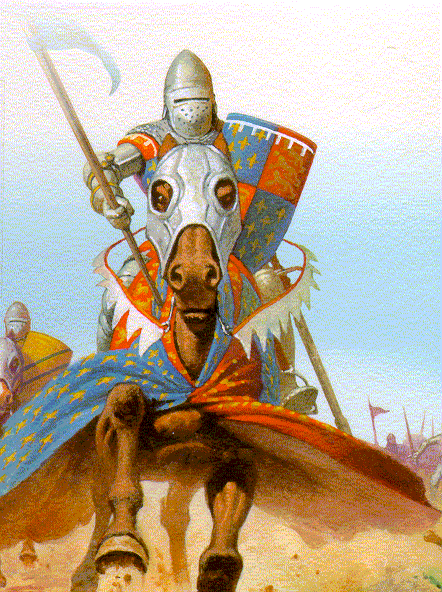 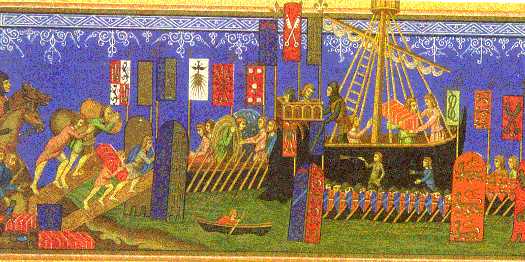 ROMAANS1. Kruis -en pelgrimstochten	b. Arabische invloeden (1)
De Arabieren hebben korte tijd invloed gehad in delen van zuid Europa: Spaans-Arabisch rijk:
Rijk versierde moskeeën en paleizen
Handel en kunstnijverheid bloeit
Cordoba: Grote Moskee, Cordoba “Mezquita”: goed voorbeeld van kruisbestuiving tussen christelijke en lokale cultuur.
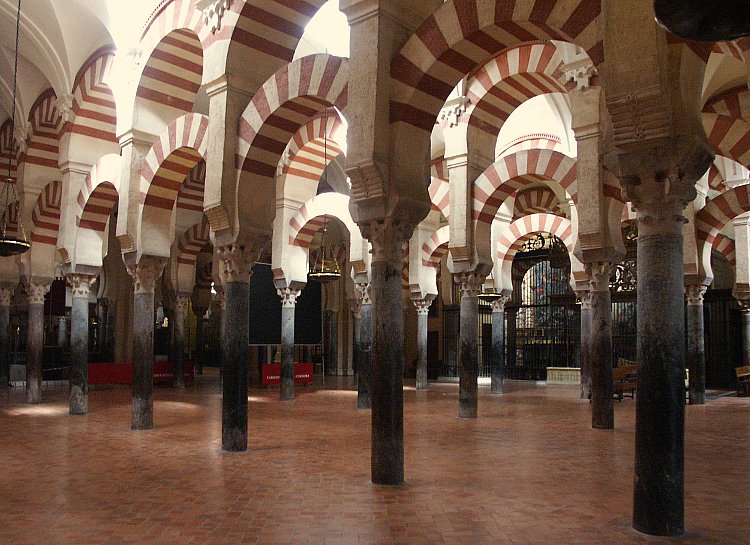 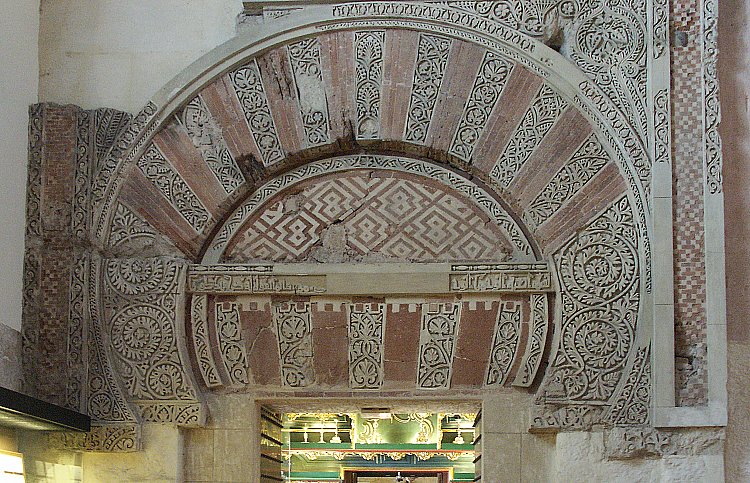 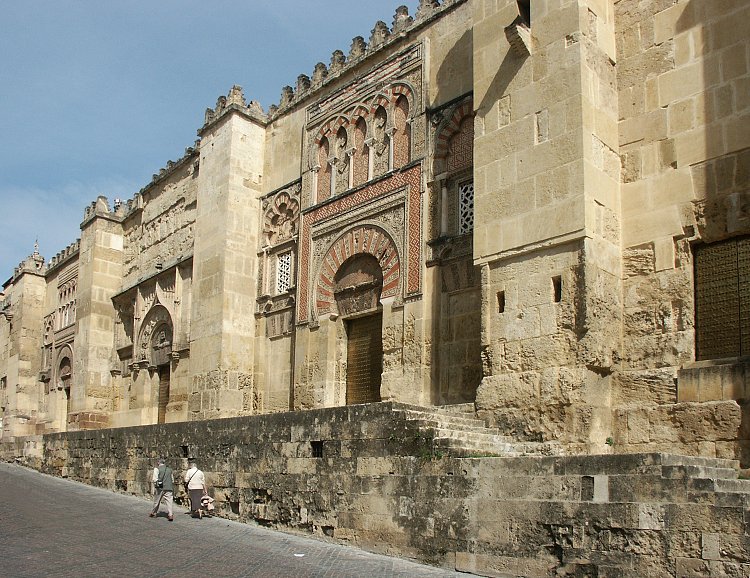 ROMAANS1. Kruis -en pelgrimstochten	b. Arabische invloeden (2)
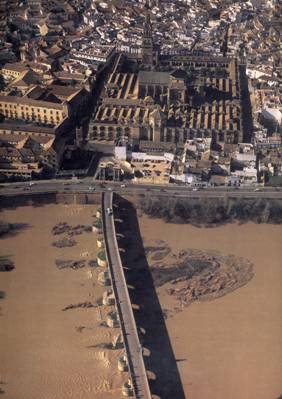 Grote Moskee, Cordoba
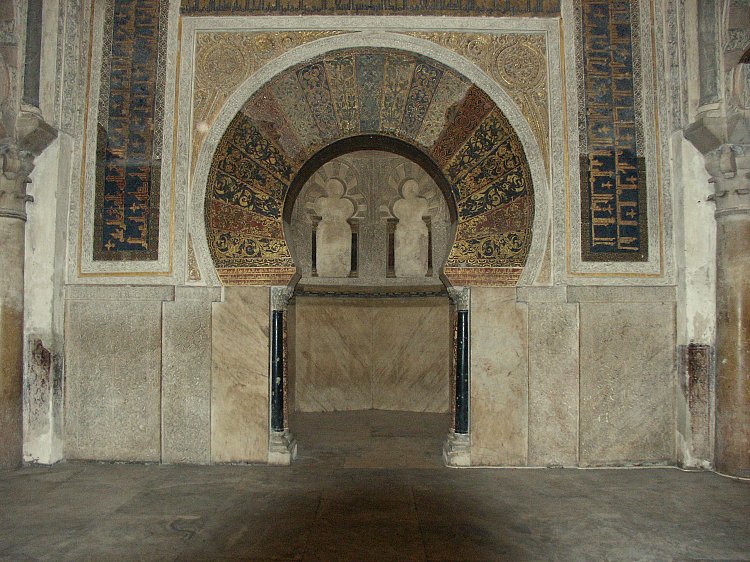 http://static.digischool.nl/ckv1/architectuur/mezquita/mezquita.htm
https://www.youtube.com/watch?v=xszSOgYVV_U
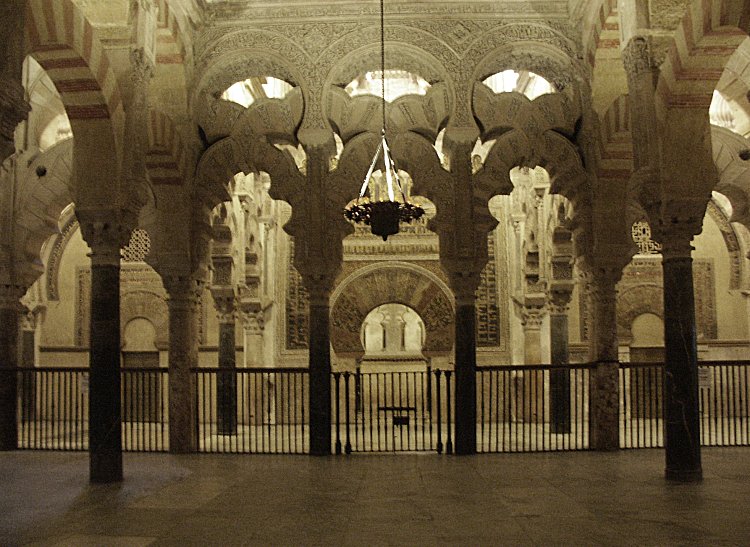 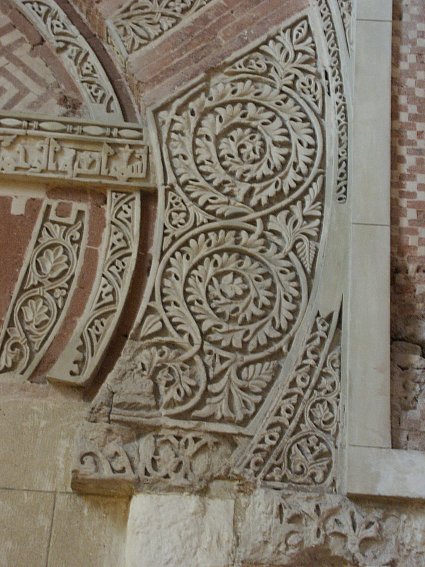 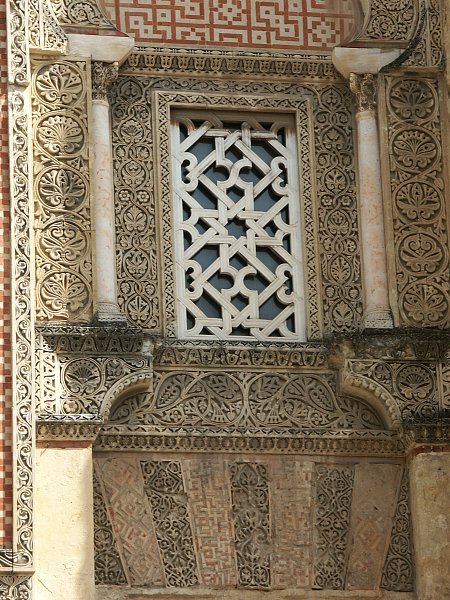 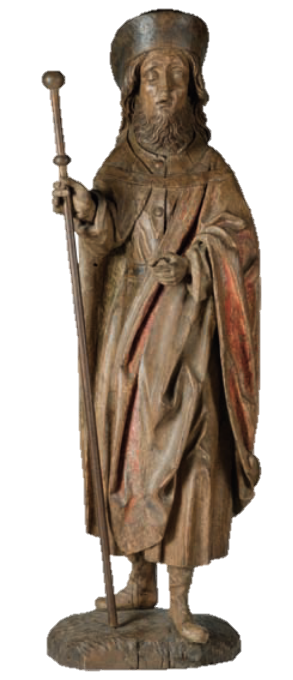 ROMAANS1. Kruis -en pelgrimstochten	c. Pelgrimstochten (1)
Pelgrimstocht?
Pelgrims op pad om heilige plaatsen te bezoeken. 
Plekken waar heiligen hebben geleefd, zijn begraven, waar relieken worden bewaard of waar God op een bijzondere manier aanwezig is, (wonderen).

Heilige plekken?
ROMAANS1. Kruis -en pelgrimstochten	c. Pelgrimstochten (2)
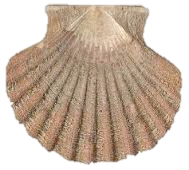 Top 3 bedevaartsplaatsen ME: 
Jeruzalem, Rome en de Spaanse stad Santiago de Compostella. 
Graven van de 3 apostelen* van Jezus (Petrus, Paulus en Jacobus), gestorven door marteldood (geloof verspreidden).
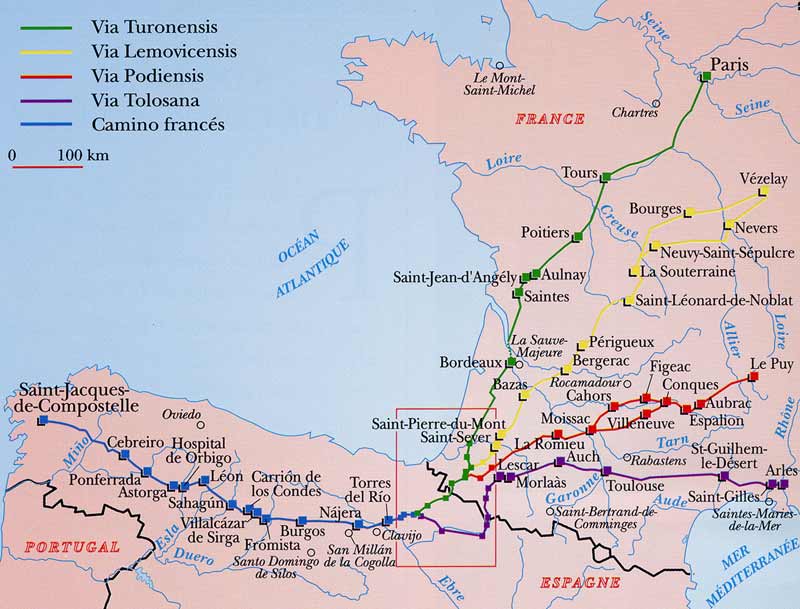 [Speaker Notes: Ook tegenwoordig reizen pelgrims naar de kerken die op hun graven zijn gebouwd. 
Santiago de Compostella populair onder jongeren en pensionaten en Mekka (Moslims)]
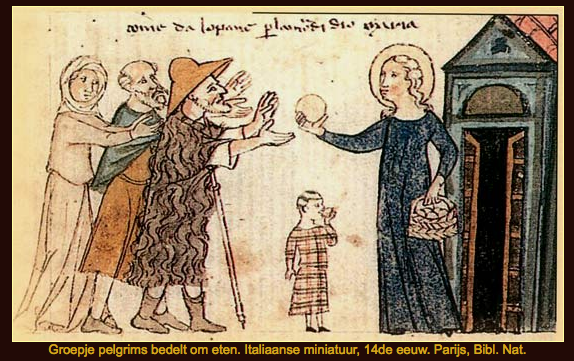 ROMAANS1. Kruis -en pelgrimstochten	c. Pelgrimstochten (3)
Waarom op reis?
Meer ontdekken van de wereld,
Verdienen ‘aflaat’ (plek vagevuur afkopen)
Bidden voor de genezing van een ziekte, 
Boete doen voor slecht gedrag,
Als straf (door de rechtbank). Hoe erger misdrijf, hoe verder de reis (blote voeten).

Gevaren onderweg: veel pelgrims stierven onderweg
Tijdrovend: te voet dertig kilometer per dag:
Ziekte, kou en regen, brandende hitte,
Berovingen door struikrovers of door zwervers, hoeren en moordenaars die meereisden.

De pelgrims probeerden zich op allerlei manieren te beschermen, bijvoorbeeld door in een groep te reizen en zich als pelgrim herkenbaar te maken met hun kleding.
ROMAANS1. Kruis -en pelgrimstochten	c. Pelgrimstochten (4)
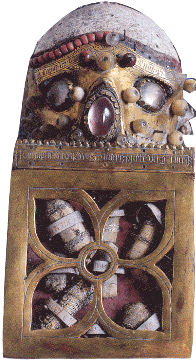 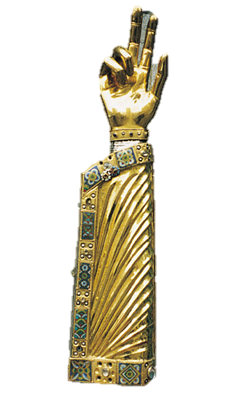 Relieken vereren 
Op plek van bestemming:
bidden en vereren van relieken. 

Wat is een reliek?
Bewaard in speciale omhulsels. Prachtig versierd met de kostbaarste materialen: goud, zilver en edelstenen. Soms de vorm van het lichaamsdeel dat er in bewaard werd.
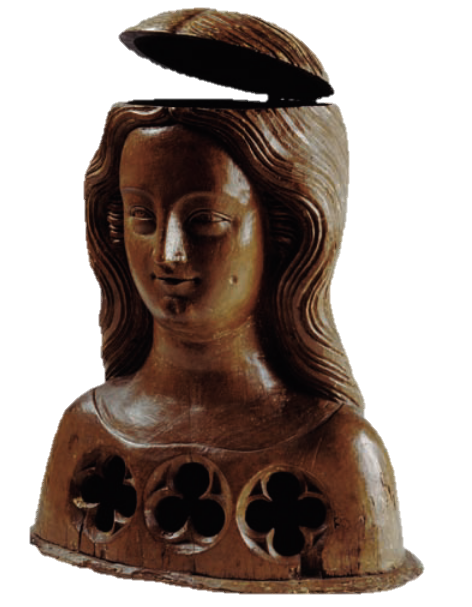 [Speaker Notes: Relieken worden in drie categorieën ingedeeld:
Eerste graad: Lichaamsdeel van een heilige. 
Tweede graad: Kledingstuk van een heilige. 
Derde graad: Voorwerp dat met een heilige in contact is geweest.]
ROMAANS1. Kruis -en pelgrimstochten	d. Invloed op de kunsten (1)
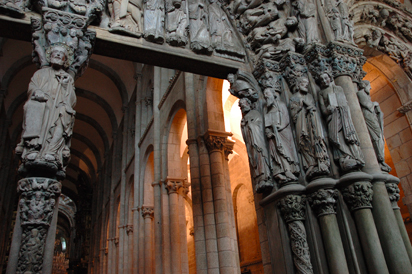 Meer in contact met anderen: gevolg meer handel
Langs de belangrijkste pelgrimsroutes werden vele kerkjes gebouwd.
De bedevaart zorgde dus voor inkomsten voor de plaatselijke middenstand en de kerk
De kerken die in bedevaartsoorden gebouwd werden, moesten aan andere eisen voldoen dan de gewone dorpskerk (relieken)
Decoratie, beeldhouwwerken, glas-in-lood ramen in kerk dienden om de pelgrim te verhalen over het leven van Christus en de andere verhalen in de Bijbel. 
Er ontstonden ook innovaties op het gebied van de techniek. De bouw van grotere constructies werd mogelijk.
[Speaker Notes: De pelgrimsroutes waren belangrijke communicatiekanalen, die zorgden voor een snelle en verrijkende uitwisseling en verspreiding van allerlei soorten van kennis en vaardigheden, ideeën, gedachtenstromingen, kunstvormen, artistieke scheppingen en mondeling berichtgeving.]
ROMAANS2. Romaanse kunst
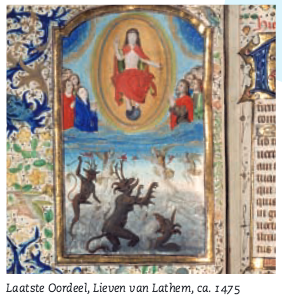 De kerk: belangrijkste opdrachtgever vd kunsten.
Veel kunstproducten worden in kloosters vervaardigd
De kunstenaar in de middeleeuwen is een anonieme ambachtsman en heeft geen roem.
De belangrijkste werken die tijdens de Romaanse periode ontstaan, betreffen de beeldhouw-, schilder- en bouwkunst: 
kerkelijke bouwwerken, 
schilderingen en beeldhouwwerken in kerken 
illustraties bij teksten van handgeschreven boeken.
relieken

http://www.belpaese.nl/B2SKUNMI.HTML
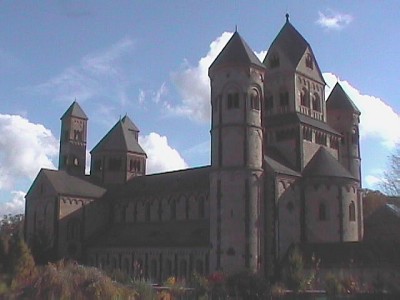 ROMAANS2. Romaanse kunst	a. Romaanse bouwkunst (1)
Van ongeveer 1000-1200 wordt er Romaans gebouwd. Deze Romaanse bouwstijl zag je veel in de klooster –en pelgrimskleren.
Romaans: komt van Romeins, bouwwerken leken in bouwwijze en stijl veel op Romeinse bouwkunst: rondboog 
Te herkennen aan de zware, massieve, gesloten bouw en het gebruik van tongewelven, koepelgewelven en kruisgewelven. 
De oorsprong van deze stijl ligt in Benedictijner traditie van dienstbaarheid, studie en afzondering (massieve en gesloten bouw).
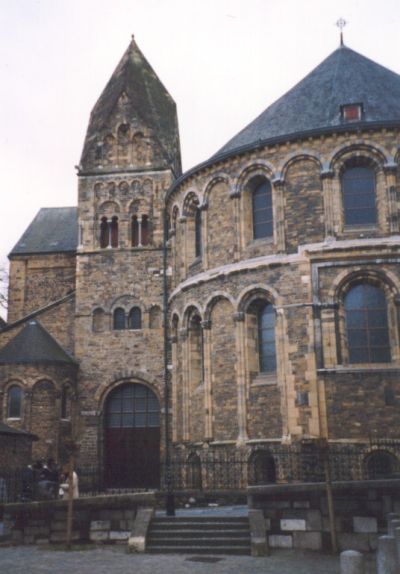 [Speaker Notes: In de kerk is men veilig voor het kwaad.]
ROMAANS2. Romaanse kunst	a. Romaanse bouwkunst (2)
Indeling Romaanse kerk:
A middenschip
B zijschip
C dwarsschip
D viering

E koor
F kooromgang
G straalkapel
H kapel
ROMAANS2. Romaanse kunst	a. Romaanse bouwkunst (3)
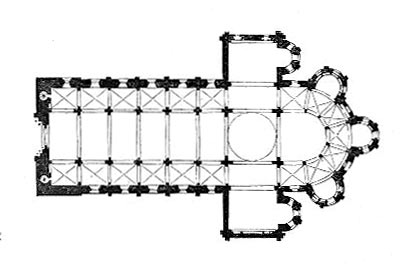 Kenmerken Romaanse bouwkunst:

1. Plattegrond = Latijns kruisvorm
2. Koor richting oosten (Palestina)
3. Tongewelf, koepelgewelf, kruisgewelf
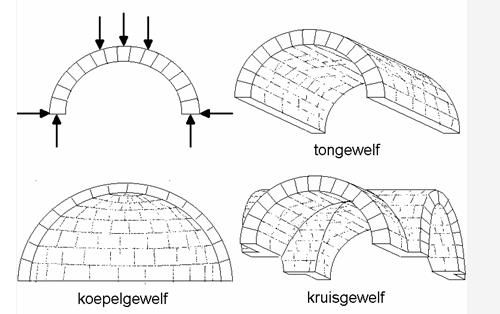 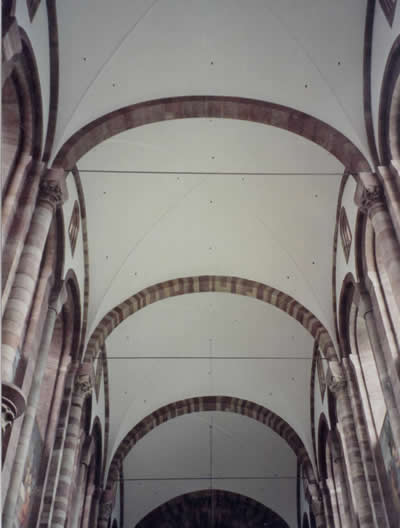 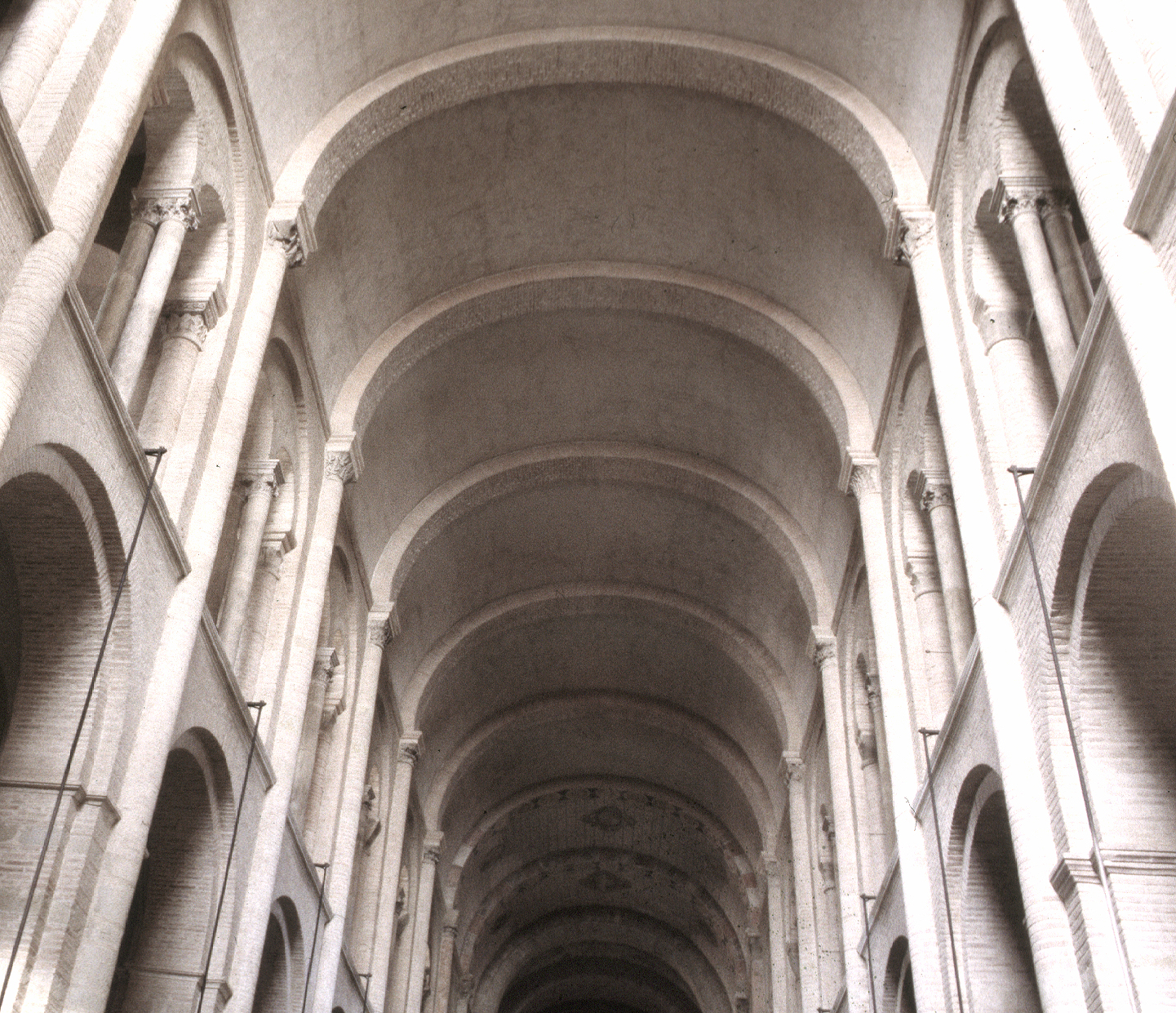 ROMAANS2. Romaanse kunst	a. Romaanse bouwkunst (4)
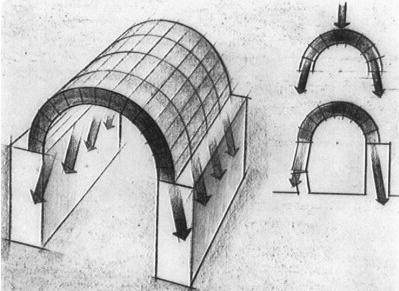 4. Dikke dragende muren met steunberen
5. Kleine rondboogvormige ramen: donker interieur
6.Laag, horizontaal gebouwd
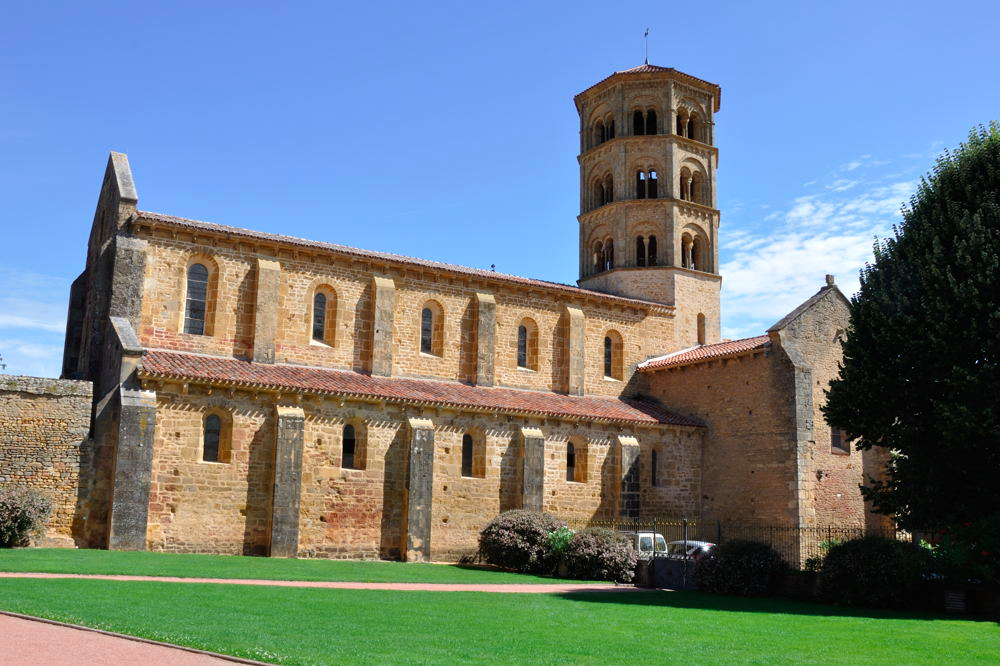 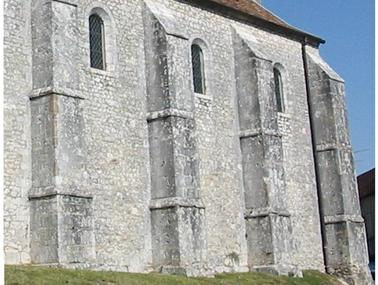 ROMAANS2. Romaanse kunst	a. Romaanse bouwkunst (5)
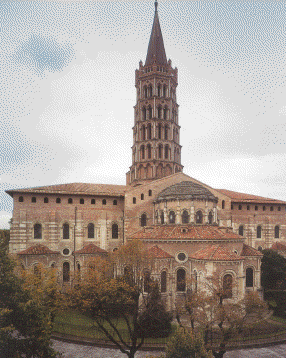 7.Rustige en duidelijke vormen
8.Zware vieringtoren in het midden
9.Geen spitse daken.
http://www.belpaese.nl/B2SKUNMI.HTML
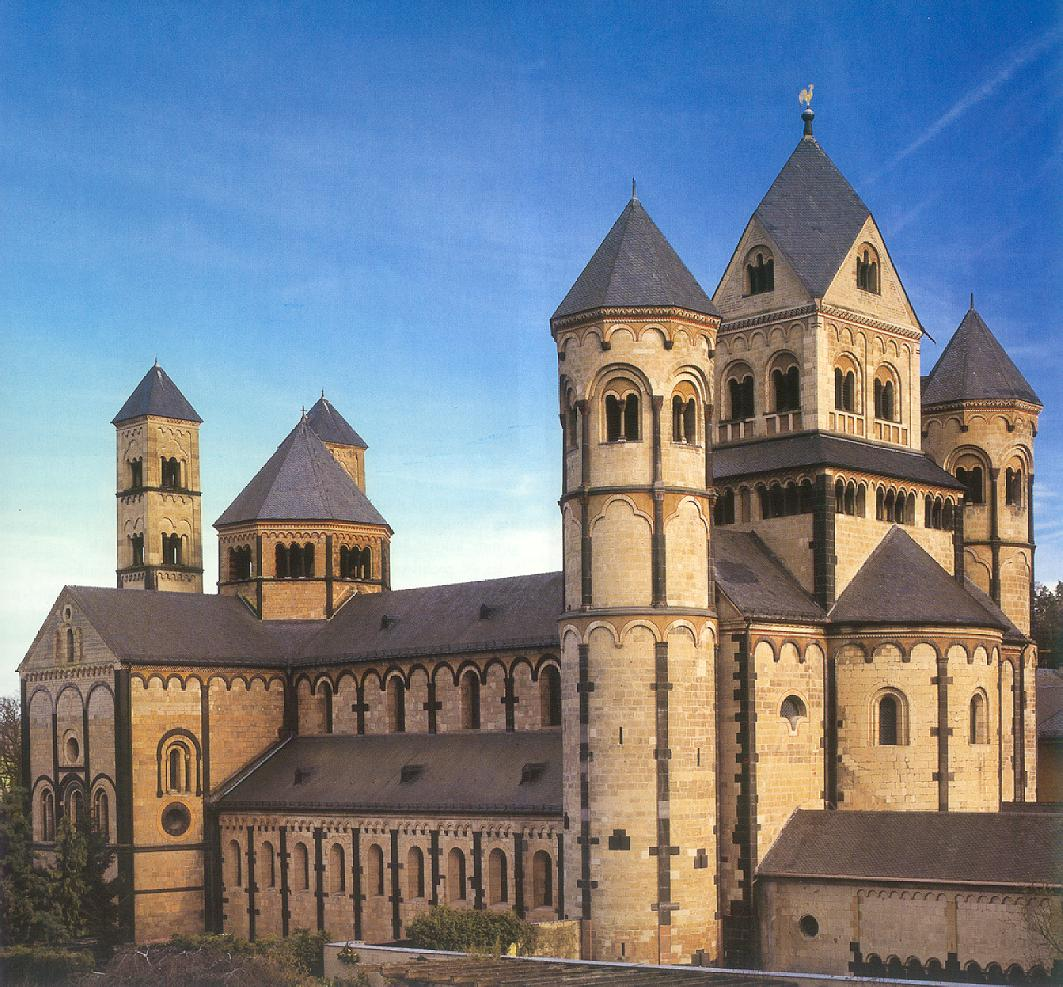 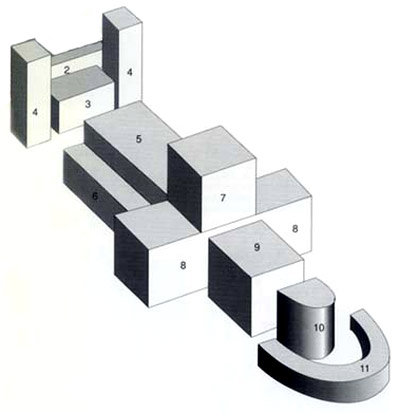 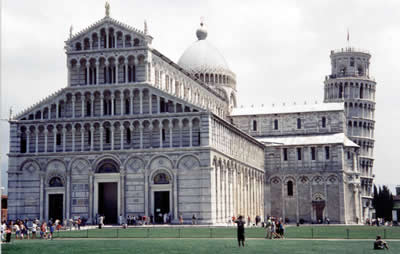 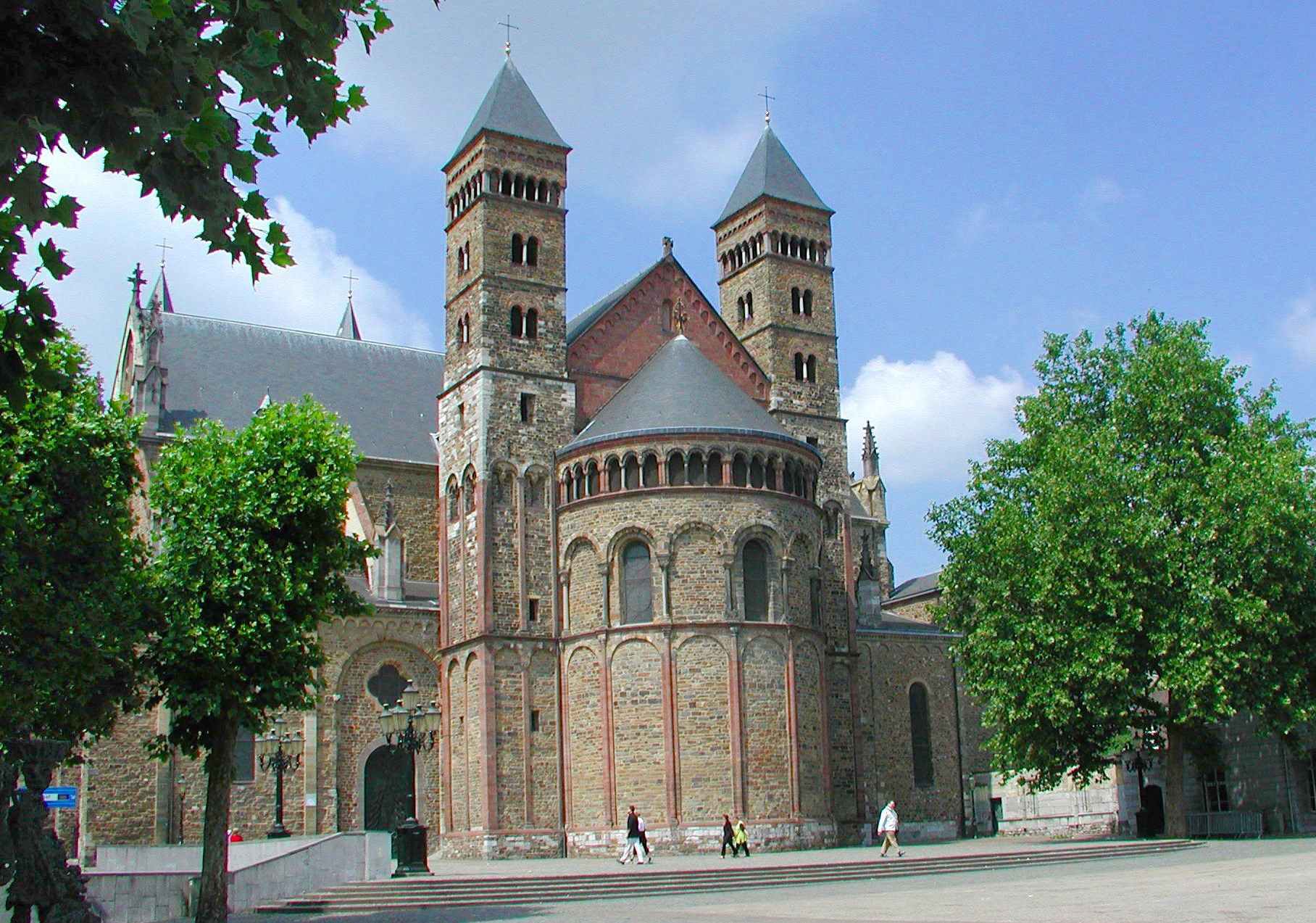 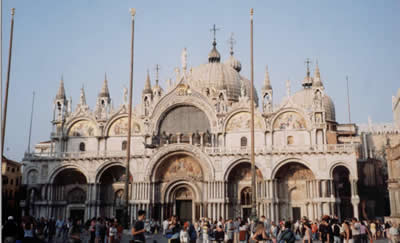